Школьные Кванториумы
и центры образования «Точка роста»:
актуальные вопросы, ответы и решения
22 июня 2023 года
Программа вебинара:
Формирование предметно-пространственной среды, материально-техническое обеспечение;

Кадровое обеспечение;

Организация образовательной деятельности.
Вопросы
Как можно вступить в группу, чтобы получить больше информации?

Зарегистрируйте меня в телеграмм «Точка роста», иначе доступ у меня ограничен.

Как попасть в группу «Точек роста» в телеграмме?
Информационно-методический канал центров «Точка роста»: https://t.me/TR_metod
Информационно-методический канал Школьных Кванториумов: https://t.me/ScKvant_metod
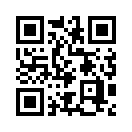 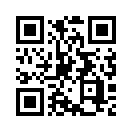 Установочный вебинар «О создании и функционировании центров
образования естественнонаучной и технологической направленностей
«Точка роста» в 2023 году» (3 марта 2023 года)
Презентация в информационно-методическом канале: https://t.me/TR_metod/162
Видеозапись в информационно-методическом канале: https://t.me/TR_metod/161
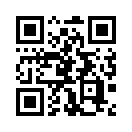 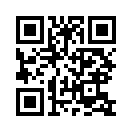 Установочный вебинар «О создании и функционировании детских
технопарков «Кванториум» на базе общеобразовательных организаций
в 2023 году» (6 марта 2023 года)
Презентация в информационно-методическом канале: https://t.me/ScKvant_metod/109
Видеозапись в информационно-методическом канале: https://t.me/ScKvant_metod/108
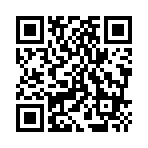 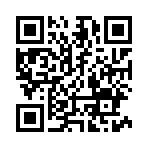 Формирование предметно-пространственной среды,
материально-техническое обеспечение
Вопросы
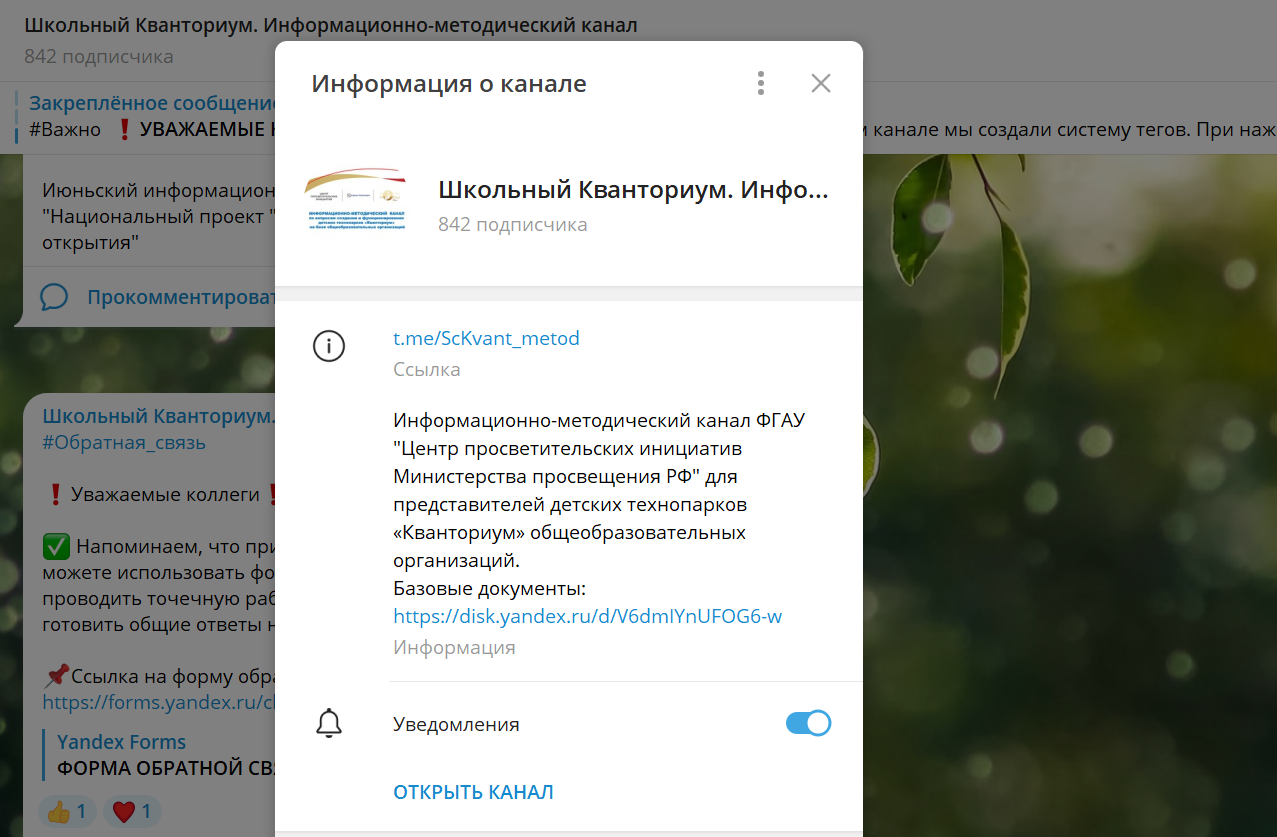 Где взять макеты графических файлов для создания стендов, табличек, фирменных знаков Точки роста. Никто не может помочь. В типографиях всë отличается. В руководстве по дизайну сказано, что должен макеты выдать оператор проекта.

Здравствуйте, подскажите, пожалуйста, где можно заказать все необходимое для брендирования Точки Роста в школе.
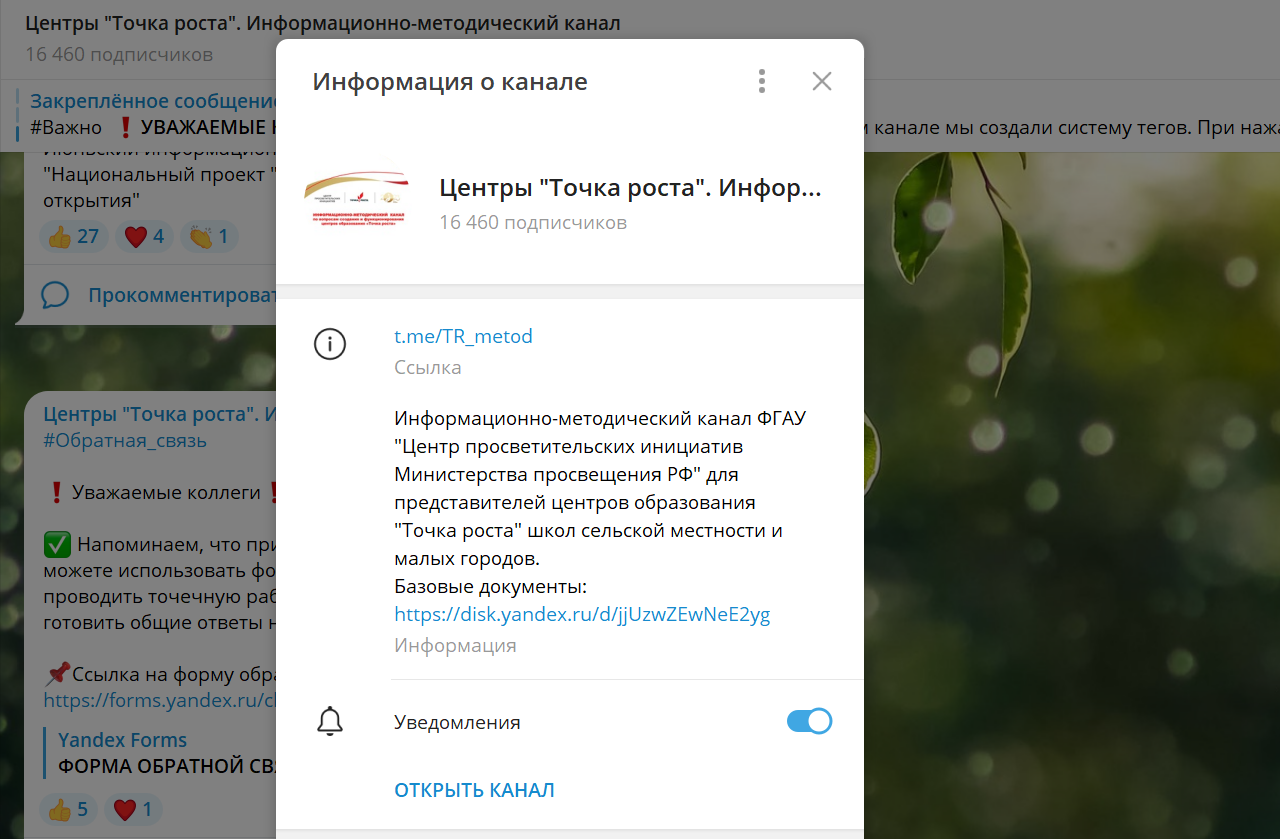 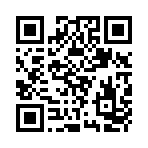 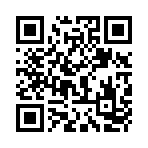 https://disk.yandex.ru/d/jjUzwZEwNeE2yg
https://disk.yandex.ru/d/V6dmIYnUFOG6-w
Методические рекомендации по созданию и функционированию центров «Точка роста» и Школьных Кванториумов
Пособия для педагогов
Руководства по дизайну и фирменному стилю, включая графические файлы
Примечание. Федеральный оператор не может составлять коммерческие предложения и рекомендовать компании, осуществляющие услуги полиграфии и широкоформатной печати, производство и поставку мебели, строительных и отделочных материалов.
Вопросы
Методические рекомендации по созданию и функционированию в общеобразовательных организациях, расположенных в сельской местности и малых городах, центров образования естественно-научной и технологической направленностей (письмо Минпросвещения России от 25.11.2022 № ТВ-2610/02)
Методические рекомендации по созданию и функционированию детских технопарков «Кванториум» на базе общеобразовательных организаций (письмо Минпросвещения России от 01.12.2022 № ТВ-2662/02)
Добрый день. В нашей школе планируется открытие Точки роста в 2023-2024 учебном году. Есть ли рекомендации по выбору мебели?
Здравствуйте, как формируется дизайн-проект «Точки роста»? Это делает сама школа или управление образования?
При проектировании и зонировании помещений рекомендуется формировать открытые пространства, использовать энергосберегающие технологии и другие современные архитектурные и проектировочные решения, а также рекомендации по проектированию Центров «Точка роста» и Школьных Кванториумов, разработанные Федеральным оператором.
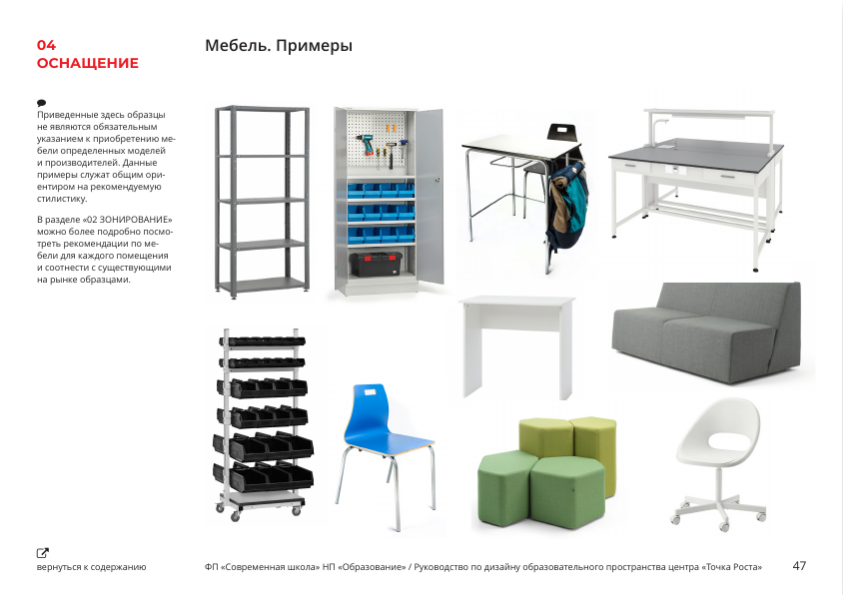 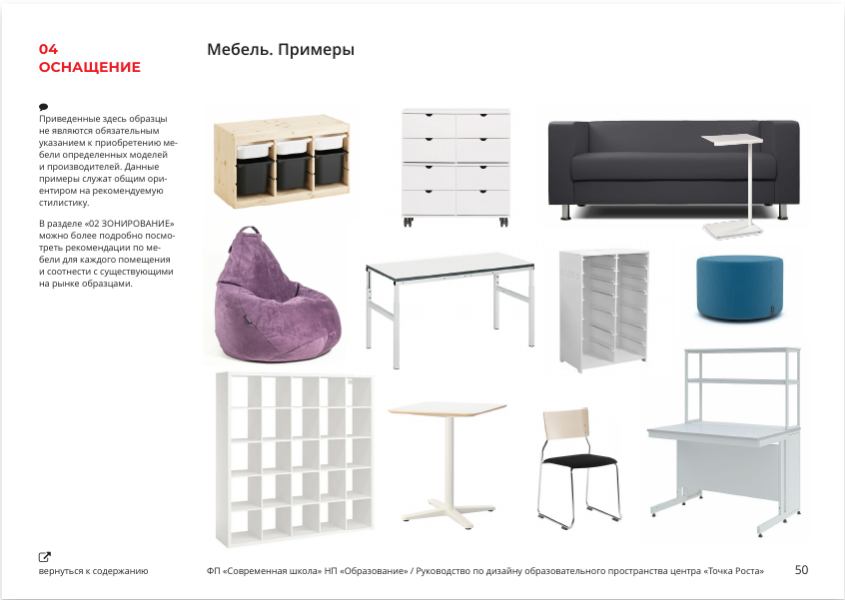 Вопросы
Руководства про проектированию и дизайну образовательных пространств центров «Точка роста» и Школьных Кванториумов
Здравствуйте, я спонсирую ремонт в школе. У нас уже есть три класса от Точки Роста, они очень хорошо получились. Хотелось бы сделать аналогичный ремонт коридоров и актового зала, но уже за собственный счёт (благотворительность). Интересует возможность сопровождения со стороны оператора проекта, чтобы соблюсти все нормы и, быть может, получить дополнительные рекомендации.
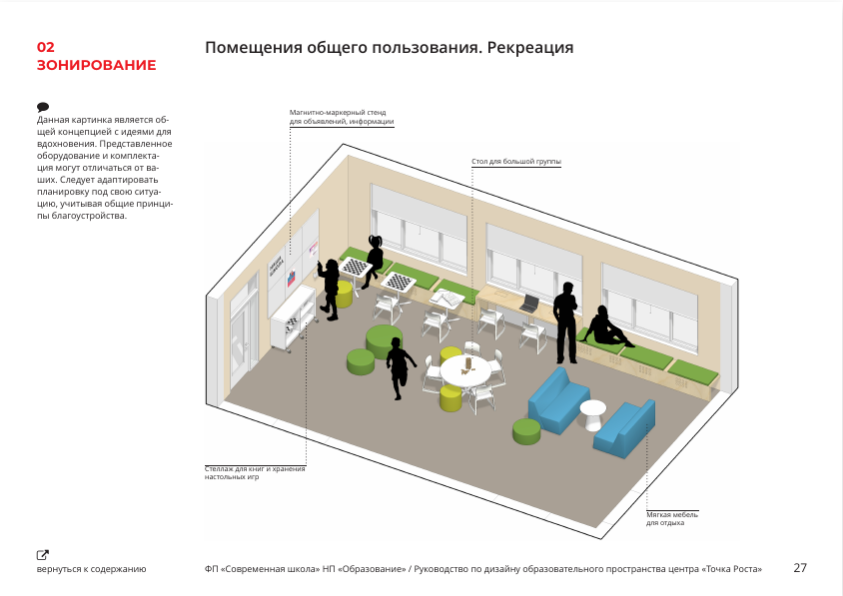 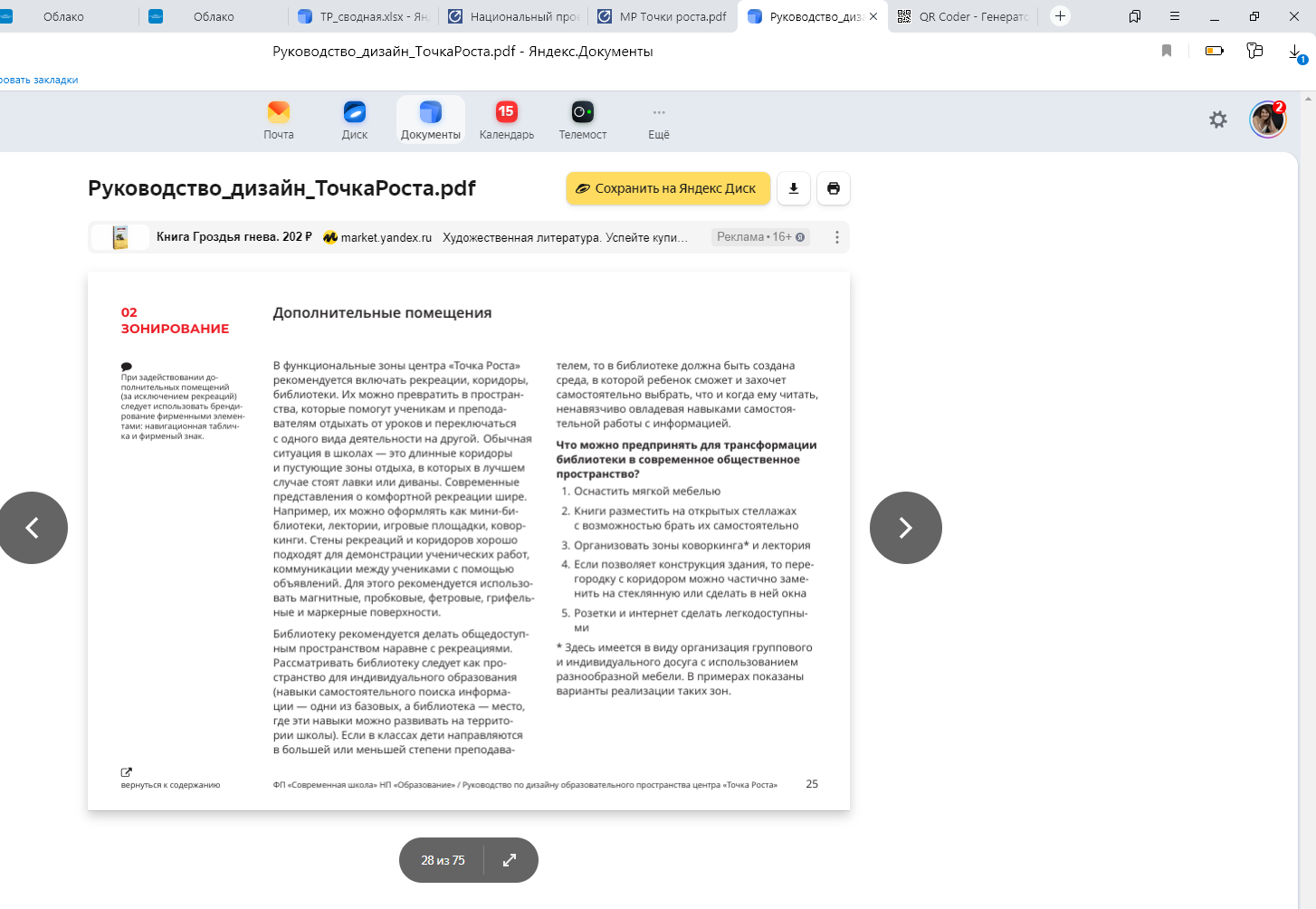 Цветовые решения
Материалы для замены полов, потолков, дверей, элементов освещения и т.д.
Общие принципы подбора мебели
Рекомендации по навигации
Вопросы
Методические рекомендации по созданию и функционированию в общеобразовательных организациях, расположенных в сельской местности и малых городах, центров образования естественно-научной и технологической направленностей (письмо Минпросвещения России от 25.11.2022 № ТВ-2610/02)
Методические рекомендации по созданию и функционированию детских технопарков «Кванториум» на базе общеобразовательных организаций (письмо Минпросвещения России от 01.12.2022 № ТВ-2662/02)
Не получается запустить программу на ноутбуке.

Очень нужен комплект оборудования «ГИА-лаборатория».

Подскажите пожалуйста пароль на ноутбук «Аккорд Киа».

При установке программы Releon Физиология на ноутбуках rbookT просит пароль администратора.
Онлайн-семинар «Центры образования «Точка роста»: образовательная среда, средства обучения и воспитания»
Презентация в информационно-методическом канале: https://t.me/TR_metod/16
Видеозапись в открытом доступе: https://www.youtube.com/watch?v=VTUA_tl4ZiE
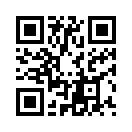 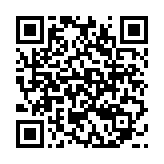 Онлайн-семинар «Детские технопарки «Кванториум»
на базе общеобразовательных организаций:
образовательная среда, средства обучения и воспитания»
Презентация в информационно-методическом канале: https://t.me/ScKvant_metod/21
Видеозапись: https://cloud.mpcenter.ru/d/s/nutSlJafnKw4tmPZgPvrjzLXGcmG258i/8ljU6V7zf3Raq9j5kizyMTuLtD5UfY9J-iL_AdBi2YAk
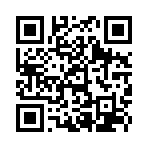 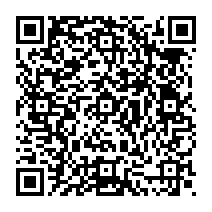 2. Кадровое обеспечение
Вопросы
Методические рекомендации по созданию и функционированию в общеобразовательных организациях, расположенных в сельской местности и малых городах, центров образования естественно-научной и технологической направленностей (письмо Минпросвещения России от 25.11.2022 № ТВ-2610/02)
Методические рекомендации по созданию и функционированию детских технопарков «Кванториум» на базе общеобразовательных организаций (письмо Минпросвещения России от 01.12.2022 № ТВ-2662/02)
Здравствуйте, вопрос по кадрам. У меня среднее специальное образование, педагогический работник. Имею ли право работать  руководителем «Точки роста» при школе, стаж работы в данном учреждении, 31 лет учителем начальных классов. Спасибо.

Может ли учитель быть руководителем центра "Точка роста"? Или только заместитель директора?
Требования к кадровому обеспечению деятельности Центра «Точка роста» и Школьного Кванториума определяются общеобразовательной организацией самостоятельно с учетом действующего трудового законодательства, а также Методических рекомендаций.
К функциям руководителя Центра «Точка роста» или Школьного Кванториума могут быть отнесены:
организация работы по текущему и перспективному планированию деятельности ОО с учетом целей и задач Центра «Точка роста» или Школьного Кванториума;
координация работы педагогических работников по выполнению учебных (образовательных) планов и программ, разработке необходимой учебно-методической документации;
оказание помощи педагогическим работникам в освоении и разработке программ и технологий;
организация методической, культурно-массовой, внеклассной работы, а также информационной работы для родителей;
обеспечение контроля за выполнением плановых заданий, своевременного составления установленной отчетной документации;
внесение предложений по совершенствованию образовательного процесса и управления ОО;
участие в развитии и укреплении материально-технической базы ОО.
Вопросы
Методические рекомендации по созданию и функционированию в общеобразовательных организациях, расположенных в сельской местности и малых городах, центров образования естественно-научной и технологической направленностей (письмо Минпросвещения России от 25.11.2022 № ТВ-2610/02)
Методические рекомендации по созданию и функционированию детских технопарков «Кванториум» на базе общеобразовательных организаций (письмо Минпросвещения России от 01.12.2022 № ТВ-2662/02)
Здравствуйте, предполагается ли доплата за «Точку роста»?

Добрый день, сколько я буду получать за «Точку роста»?

Предполагается ли оплата руководителю Школьного Кванториума?
Образовательную деятельность на базе Центра «Точка роста» и Школьного Кванториума осуществляют педагогические работники общеобразовательной организации. Кадровое обеспечение Центра «Точка роста» и Школьного Кванториума осуществляется с учетом устанавливаемого руководителем штатного расписания, действующих локальных нормативных актов, в том числе об оплате труда и выплатах стимулирующего характера.
Субъекту Российской Федерации при формировании бюджета на очередной год и плановый период рекомендуется предусматривать объем бюджетных ассигнований для предоставления субвенций местным бюджетам в объеме, необходимом для финансового обеспечения оплаты труда педагогических работников общеобразовательных организаций, обеспечивающих функционирование Центров «Точка роста» и Школьного Кванториума.
Вопросы
Методические рекомендации по созданию и функционированию в общеобразовательных организациях, расположенных в сельской местности и малых городах, центров образования естественно-научной и технологической направленностей (письмо Минпросвещения России от 25.11.2022 № ТВ-2610/02)
Методические рекомендации по созданию и функционированию детских технопарков «Кванториум» на базе общеобразовательных организаций (письмо Минпросвещения России от 01.12.2022 № ТВ-2662/02)
Здравствуйте, на каких платформах можно пройти курсы учителю биологии помимо Академиии Минпросвещения РФ в летний период в 2023г?

Можно ли пройти повышение квалификации в Центре "Сириус" педагогам ДОД из учреждения ДОД - Центра детского творчества? Обычно все программы предлагают для учителей Точки Роста.
Региональному координатору рекомендуется предусмотреть организацию и проведение региональных обучающих мероприятий для педагогических работников общеобразовательных организаций по работе со средствами обучения и воспитания, оборудованием, которым оснащаются Центры «Точка роста» и Школьные Кванториумы, в том числе с применением иной инфраструктуры национального проекта «Образование», созданной в субъекте Российской Федерации.
Комплексное
организационно-методическое сопровождение деятельности
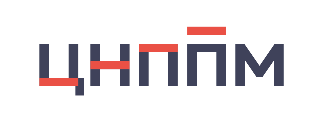 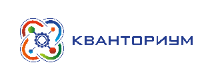 Примечание. Подать заявку на программу повышения квалификации в образовательном центре «Сириус» может любой педагог, в том числе педагог, реализующий образовательные программы в учреждении дополнительного образования детей.
Вопросы
Проведение курсов повышения квалификации по дополнительным профессиональным программам для педагогических работников Школьных Кванториумов и Центров «Точка роста» осуществляется ФГАОУ ДПО «Академия Минпросвещения России». По указанным программам предусматривается повышение квалификации педагогических работников общеобразовательных организаций, в которых в текущем году обеспечивается создание Школьных Кванториумов и Центров «Точка роста» . Порядок, сроки и формат проведения повышения квалификации доводятся до сведения общеобразовательных организаций через Региональных координаторов, в том числе с применением информационных ресурсов Федерального оператора.
Добрый день, я слушатель курса «Использование современного учебного оборудования детских технопарков "Кванториум" на базе ОО». Скажите, пожалуйста возможно проект выполнить и прикрепить в течение следующей недели?
Проходила курсы в Академии Минпросвещения России. Где мое удостоверение?
Напомните, пожалуйста, сайт на котором мы проходили курсы.
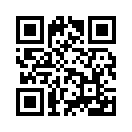 ФГАОУ ДПО «Академия Минпросвещения России»:
https://apkpro.ru/ 
Телефон:+ 7 (495) 969-26-17
Эл. почта:academy@apkpro.ru
3. Организация образовательной деятельности
Вопросы
Методические рекомендации по созданию и функционированию в общеобразовательных организациях, расположенных в сельской местности и малых городах, центров образования естественно-научной и технологической направленностей (письмо Минпросвещения России от 25.11.2022 № ТВ-2610/02)
Методические рекомендации по созданию и функционированию детских технопарков «Кванториум» на базе общеобразовательных организаций (письмо Минпросвещения России от 01.12.2022 № ТВ-2662/02)
Здравствуйте, в сентябре на базе школы планируется открытие центра «Точка роста». Помогите пожалуйста составить список необходимых документов для функционирования центра «Точка роста». Спасибо.
Для обеспечения функционирования Центров «Точка роста» и Школьных Кванториумов общеобразовательной организации рекомендуется издать локальный нормативный акт (локальные нормативные акты):
О создании Центра «Точка роста» или Школьного Кванториума;
О назначении руководителя (куратора, ответственного за функционирование и развитие);
Об утверждении Положения о деятельности.
Примечание. Типовые формы Положений о деятельности представлены в приложениях к Методическим рекомендациям.
Вопросы
Методические рекомендации по созданию и функционированию в общеобразовательных организациях, расположенных в сельской местности и малых городах, центров образования естественно-научной и технологической направленностей (письмо Минпросвещения России от 25.11.2022 № ТВ-2610/02)
Методические рекомендации по созданию и функционированию детских технопарков «Кванториум» на базе общеобразовательных организаций (письмо Минпросвещения России от 01.12.2022 № ТВ-2662/02)
Уточните, какие требования с составлению рабочих программ, по которым будут вестись основные занятия в центре «Точка роста». Это будет внеурочная деятельность? Или это дополнительная образовательная общеразвивающая программа? Или школа сама решает? Не найду рекомендаций по этому вопросу.
Образовательную деятельность на базе Центров «Точка роста» рекомендуется осуществлять по образовательным программам общего образования и, при наличии условий, дополнительным общеобразовательным программам. 
Образовательную деятельность Школьного Кванториума рекомендуется осуществлять по образовательным программам начального общего, основного общего и среднего общего образования, дополнительным общеобразовательным программам.
Нормативные документы, регламентирующие деятельность общеобразовательных организаций в части реализации основных общеобразовательных программ : 
Федеральный закон от 29.12.2012 № 273-ФЗ «Об образовании в Российской Федерации»
Приказ Минпросвещения России от 31.05.2021 № 287 «Об утверждении федерального государственного образовательного стандарта основного общего образования»
Приказ Минпросвещения России от 22 марта 2021 г. № 115 «Об утверждении Порядка организации и осуществления образовательной           деятельности по основным общеобразовательным программам - образовательным программам начального общего, основного общего       и среднего общего образования»
Статья 12 Федерального закона от 29.12.2012 № 273-ФЗ (ред. от 13.06.2023)
«Об образовании в Российской Федерации» (с изм. и доп., вступ. в силу с 18.06.2023)
П. 1. Образовательные программы определяют содержание образования.
П. 5. Образовательные программы самостоятельно разрабатываются и утверждаются организацией, осуществляющей образовательную деятельность.
П. 6.1. Организации, осуществляющие образовательную деятельность по имеющим государственную аккредитацию основным общеобразовательным программам, разрабатывают образовательные программы в соответствии с федеральными государственными образовательными стандартами и соответствующими федеральными основными общеобразовательными программами.
П. 6.2. Организация, осуществляющая образовательную деятельность по имеющим государственную аккредитацию образовательным программам основного общего, среднего общего образования, при разработке соответствующей общеобразовательной программы вправе предусмотреть перераспределение предусмотренного в федеральном учебном плане времени на изучение учебных предметов, по которым не проводится государственная итоговая аттестация, в пользу изучения иных учебных предметов, в том числе на организацию углубленного изучения отдельных учебных предметов и профильное обучение.
Раздел II Федерального государственного образовательного стандарта основного общего образования,
утвержденного приказом Минпросвещения России от 31.05.2021 № 287 (ред. от 08.11.2022)
П. 25. Структура программы основного общего образования включает обязательную часть и часть, формируемую участниками образовательных отношений за счет включения в учебные планы учебных предметов, учебных курсов (в том числе внеурочной деятельности), учебных модулей по выбору обучающихся, родителей (законных представителей) несовершеннолетних обучающихся из перечня, предлагаемого организацией.
Обязательная
часть
Часть,
формируемая участниками образовательных отношений
Раздел II Федерального государственного образовательного стандарта основного общего образования,
утвержденного приказом Минпросвещения России от 31.05.2021 № 287 (ред. от 08.11.2022)
П. 25. Структура программы основного общего образования включает обязательную часть и часть, формируемую участниками образовательных отношений за счет включения в учебные планы учебных предметов, учебных курсов (в том числе внеурочной деятельности), учебных модулей по выбору обучающихся, родителей (законных представителей) несовершеннолетних обучающихся из перечня, предлагаемого организацией.
Изменения должны быть внесены во все разделы программы основного общего образования:
1. целевой
Например, указать в пояснительной записке принципы формирования и механизмы реализации программы, в частности, предлагаемый организацией перечень учебных предметов, курсов, модулей (в том числе внеурочной деятельности) на выбор обучающихся, родителей с учетом использования оборудования Центра «Точка роста».
2. содержательный
В том числе в части рабочих программ учебных предметов, курсов, модулей (в том числе внеурочной деятельности) с учетом использования оборудования Центра «Точка роста».
3. организационный
В том числе в части учебного плана, плана внеурочной деятельности, например увеличить количество часов для изучения предметных областей «Естественнонаучные предметы», «Естественные науки», «Математика и информатика», «Обществознание и естествознание», «Технология» с учетом использования оборудования Центра «Точка роста».
Обязательная
часть
Часть,
формируемая участниками образовательных отношений
например
Физика, 7 класс
например
Биология, 8 класс
Раздел II Федерального государственного образовательного стандарта основного общего образования,
утвержденного приказом Минпросвещения России от 31.05.2021 № 287 (ред. от 08.11.2022)
П. 25. Структура программы основного общего образования включает обязательную часть и часть, формируемую участниками образовательных отношений за счет включения в учебные планы учебных предметов, учебных курсов (в том числе внеурочной деятельности), учебных модулей по выбору обучающихся, родителей (законных представителей) несовершеннолетних обучающихся из перечня, предлагаемого организацией.
Внеурочная деятельность
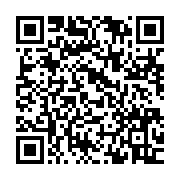 Методические пособия по реализации образовательных программ естественно-научной и технологической направленностей с использованием оборудования центра «Точка роста»: https://mpcenter.ru/national-project/informacionnoe-soprovozhdenie/tochka-rosta/ped/ 
* сайт Центра просветительских инициатив – «Нацпроект «Образование» - «Информационное сопровождение» – «Точка роста» - «Педагогическим работникам»
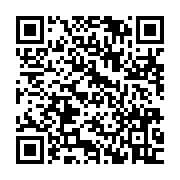 Методические пособия по реализации образовательных программ естественно-научной и технологической направленностей с использованием оборудования Школьного Кванториума: https://mpcenter.ru/national-project/informacionnoe-soprovozhdenie/quantorium/ped/ 
* сайт Центра просветительских инициатив – «Нацпроект «Образование» - «Информационное сопровождение» – «Кванториум» - «Педагогическим работникам»
Приказ Минпросвещения России от 27.07.2022 г. № 629 «Об утверждении порядка и осуществления
образовательной деятельности по дополнительным общеобразовательным программам»
П. 6. Содержание дополнительных общеразвивающих программ и сроки обучения по ним определяются образовательной программой, разработанной и утвержденной организацией, осуществляющей образовательную деятельность.
П. 11. Занятия в объединениях могут проводиться по дополнительным общеобразовательным программам различной направленности
Технической
Естественнонаучной
физкультурно-спортивной
Художественной
Туристско-краеведческой
Социально-гуманитарной
Программы дополнительного образования
например
Школьный Кванториум на базе
МБОУ «Средняя общеобразовательная школа №35 им. К.Д. Воробьева» города Курска Курской области
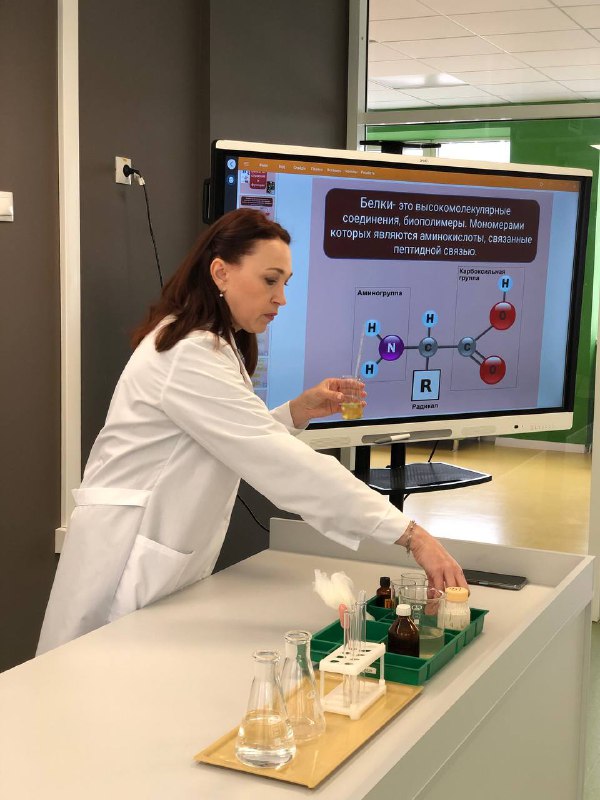 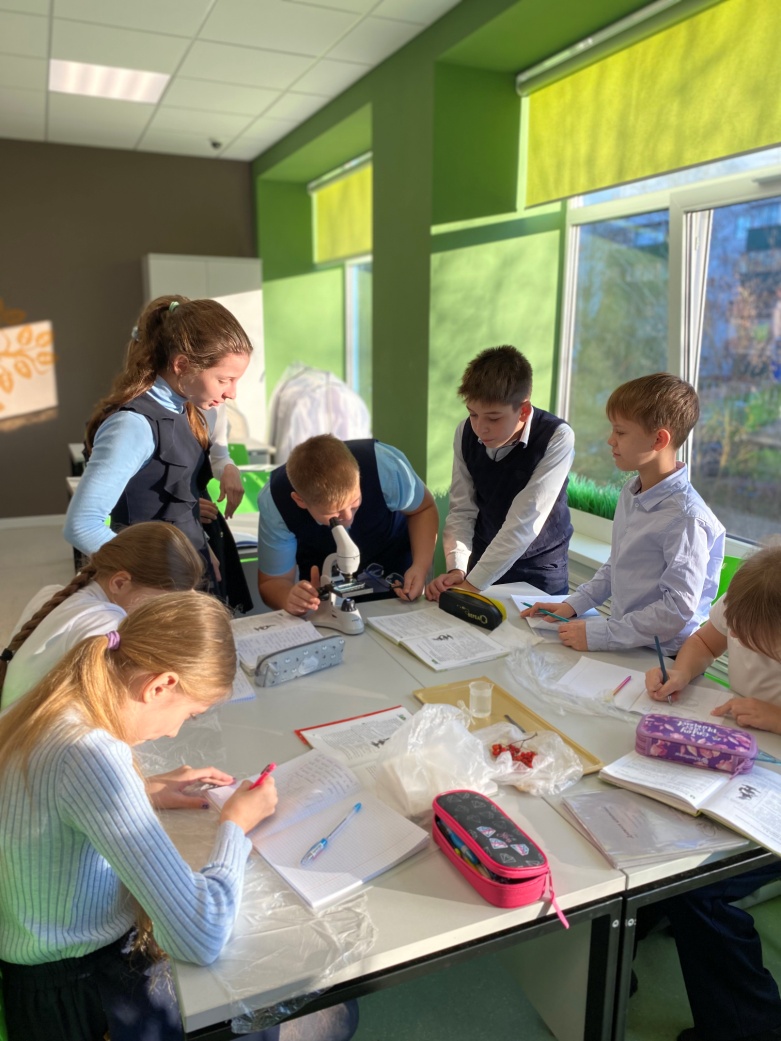 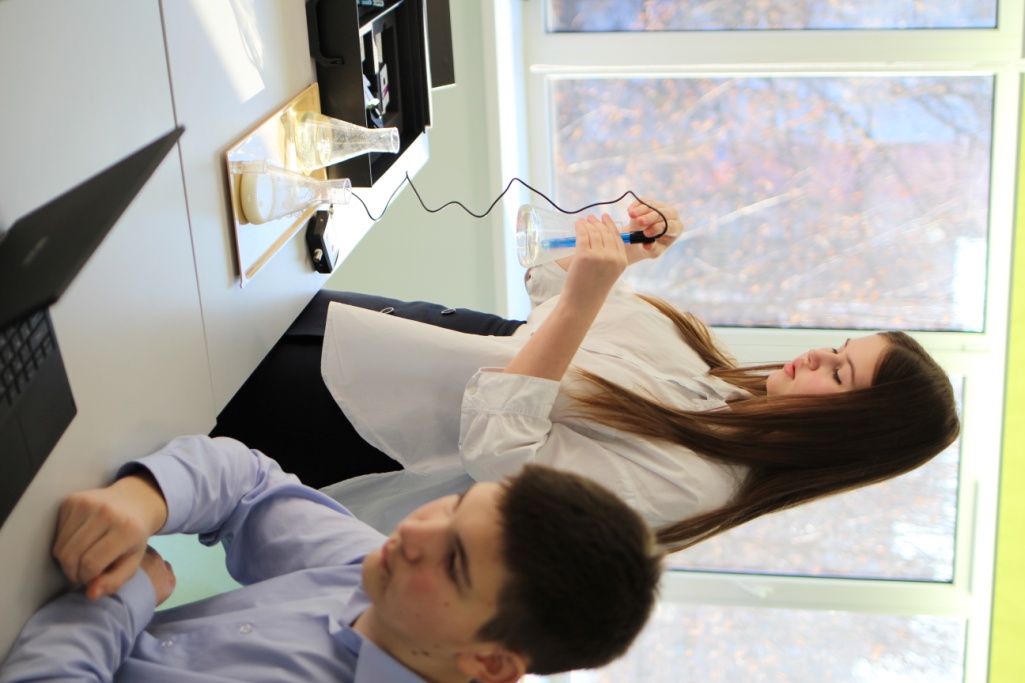 например
Школьный Кванториум на базе
МБОУ СОШ с углубленным изучением отдельных предметов № 29 города Георгиевска Ставропольского края
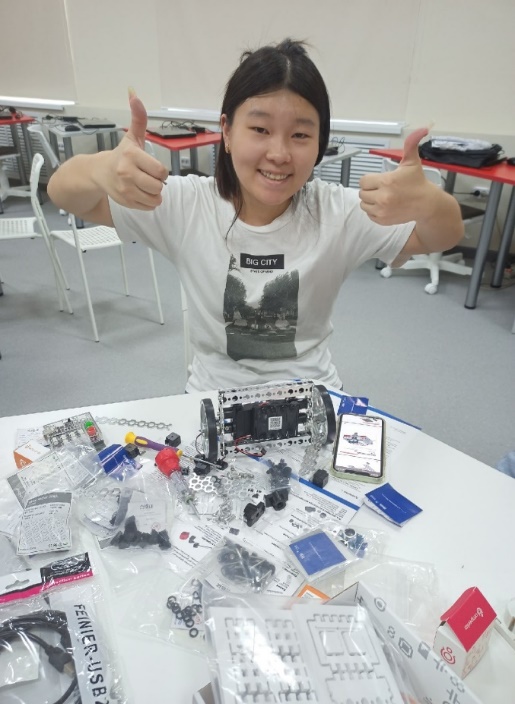 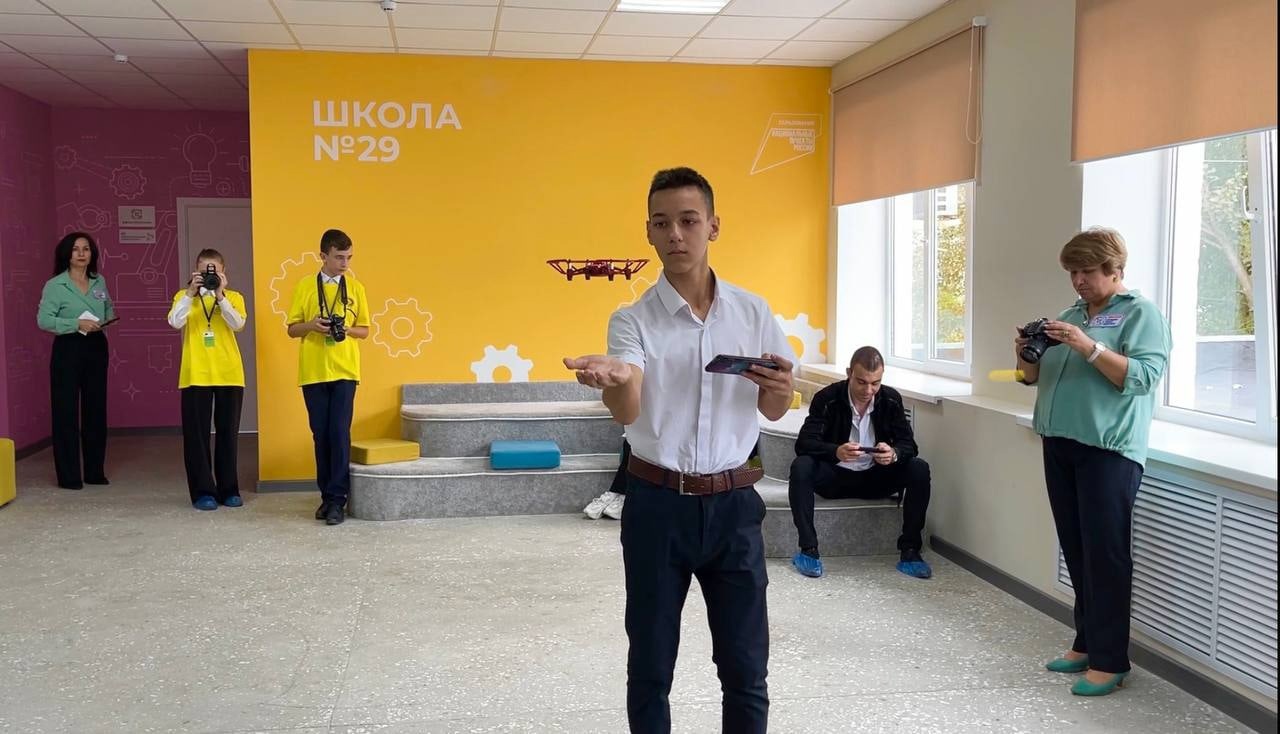 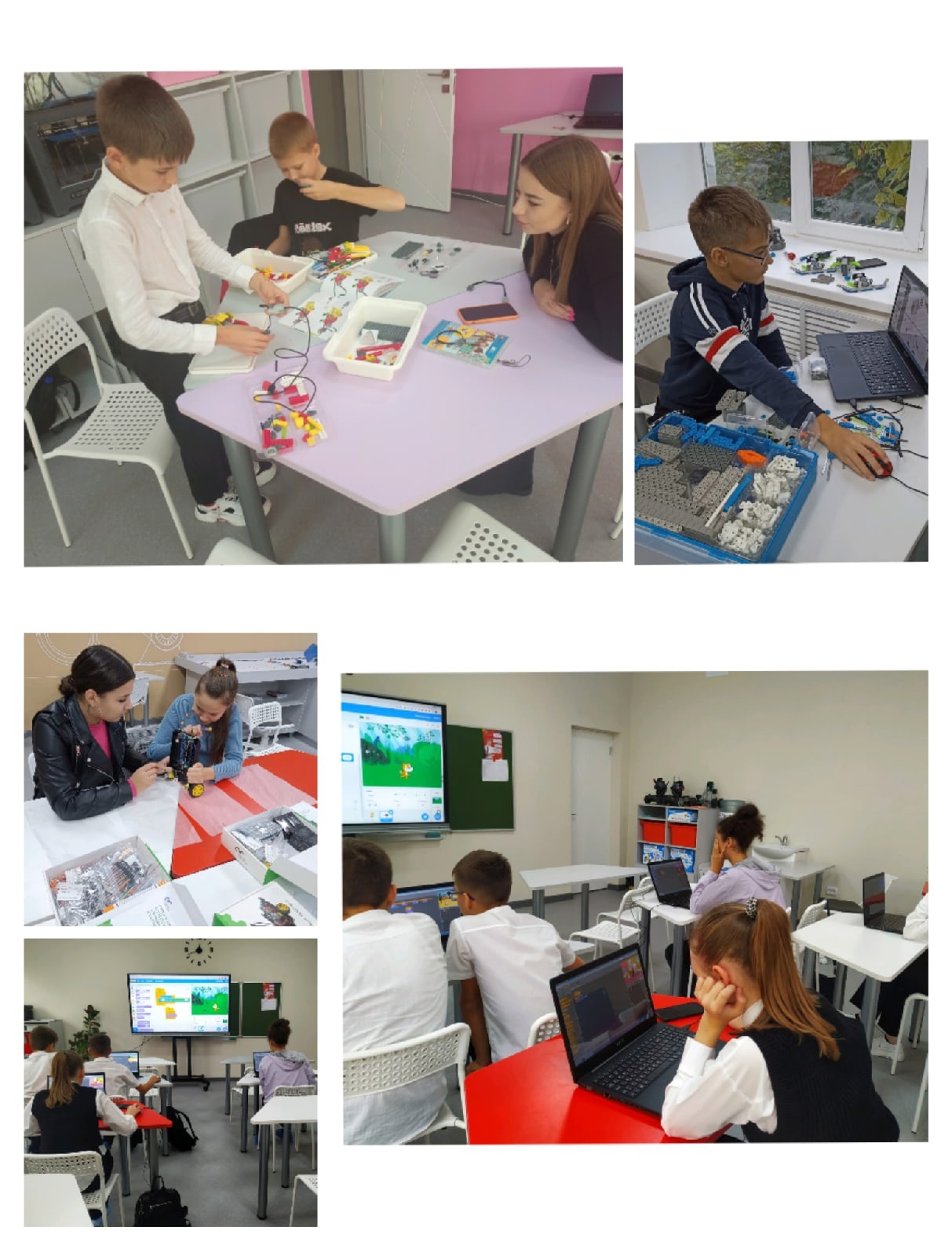 Вопросы
Разработка рабочих программ по предметам, программ внеурочной деятельности и дополнительного образования осуществляется общеобразовательными организациями самостоятельно. Разработку и утверждение образовательных программ рекомендуется осуществлять в соответствии с требованиями законодательства в сфере образования.
Для интенсива по кружкам, например, программирование, шахматы, какое минимальное количество часов?
Если у нас из 132 учащихся 90 задействованы в проекте «Успех каждого ребенка», то в «Точку роста» я могу записать только оставшихся 42 или всех?
В нашей школе уже открыт центр образования цифрового и гуманитарного профилей «Точка роста». Можно ли в нашем центре осуществлять программы естественно-научной и технологической направленности? Необходимы ли курсы для педагогов?
Расчет показателей реализации мероприятий по созданию и функционированию центров «Точка роста» предусматривает суммирование численности обучающихся общеобразовательной организации, каждый из которых задействован в освоении не менее двух предметов, курсов, дисциплин (модулей) естественно-научной и технологической направленностей в рамках реализации основных общеобразовательных программ.
Центры «Точка роста» призваны обеспечить возможность освоения обучающимися общеобразовательных организаций основных и дополнительных общеобразовательных программ цифрового, естественнонаучного, технического и гуманитарного профилей, в том числе в сетевой форме.
В части реализации ДОП технической и естественнонаучной направленностей важно наладить взаимодействие с детскими технопарками «Кванториум», которые могут стать площадками для стажировки педагогов Центров «Точка роста» и подготовки обучающихся к профильным соревнованиям, а также площадками для обмена опытом и распространения успешных практик реализации образовательных кейсов.
Вопросы
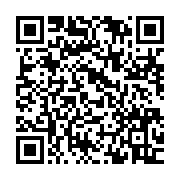 Методические пособия по реализации образовательных программ естественно-научной и технологической направленностей с использованием оборудования центра «Точка роста»: https://mpcenter.ru/national-project/informacionnoe-soprovozhdenie/tochka-rosta/ped/ 
* сайт Центра просветительских инициатив – «Нацпроект «Образование» - «Информационное сопровождение» – «Точка роста» - «Педагогическим работникам»
Необходимы методические материалы для работы кружка по робототехнике.
Хотелось бы получить методические рекомендации по робототехнике, основам программирования и т.д. для работы с оборудованием, поставленным в центры «Точка роста» в 2022 году.
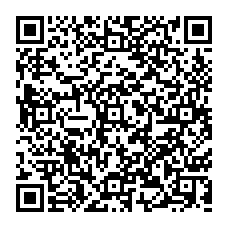 Навигатор полезных материалов для центра «Точка роста»: https://mpcenter.ru/national-project/informacionnoe-soprovozhdenie/tochka-rosta/Навигатор_полезных_материалов_ТР.pdf 
Информация о внешних ресурсах для поддержки центров «Точка роста»
Полезные материалы и ссылки по составлению рабочих программ
Записи мероприятий, практических выступлений и мастер-классов, проведенных представителями центров
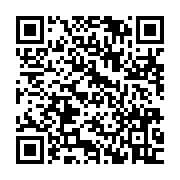 Методические пособия по реализации образовательных программ естественно-научной и технологической направленностей с использованием оборудования Школьного Кванториума: https://mpcenter.ru/national-project/informacionnoe-soprovozhdenie/quantorium/ped/ 
* сайт Центра просветительских инициатив – «Нацпроект «Образование» - «Информационное сопровождение» – «Кванториум» - «Педагогическим работникам»
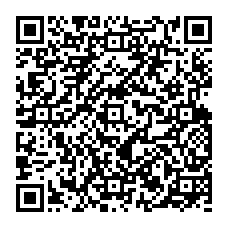 Навигатор полезных материалов для Школьных Кванториумов: https://mpcenter.ru/national-project/informacionnoe-soprovozhdenie/quantorium/Навигатор_полезных_материалов_ШК.pdf 
Информация о внешних ресурсах для поддержки Школьных Кванториумов
Полезные материалы и ссылки по составлению рабочих программ
Записи мероприятий, практических выступлений и мастер-классов, проведенных представителями технопарков
Онлайн-семинар «Центры образования «Точка роста»: планирование образовательной деятельности, разработки и реализации образовательных программ»
Презентация в информационно-методическом канале: https://t.me/TR_metod/31
Видеозапись в информационно-методическом канале: https://t.me/TR_metod/32
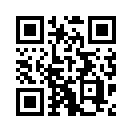 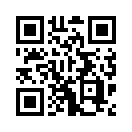 Онлайн-семинар «Детские технопарки «Кванториум»
на базе ОО: планирование образовательной деятельности и реализации образовательных программ»
Презентация в информационно-методическом канале: https://t.me/ScKvant_metod/21
Видеозапись: https://cloud.mpcenter.ru/d/s/nutSlJafnKw4tmPZgPvrjzLXGcmG258i/8ljU6V7zf3Raq9j5kizyMTuLtD5UfY9J-iL_AdBi2YAk
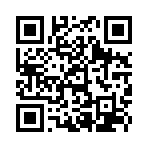 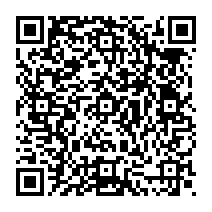 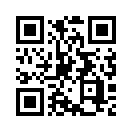 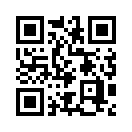 Информационно-методический канал Школьных Кванториумов: https://t.me/ScKvant_metod
Информационно-методический канал центров «Точка роста»: https://t.me/TR_metod
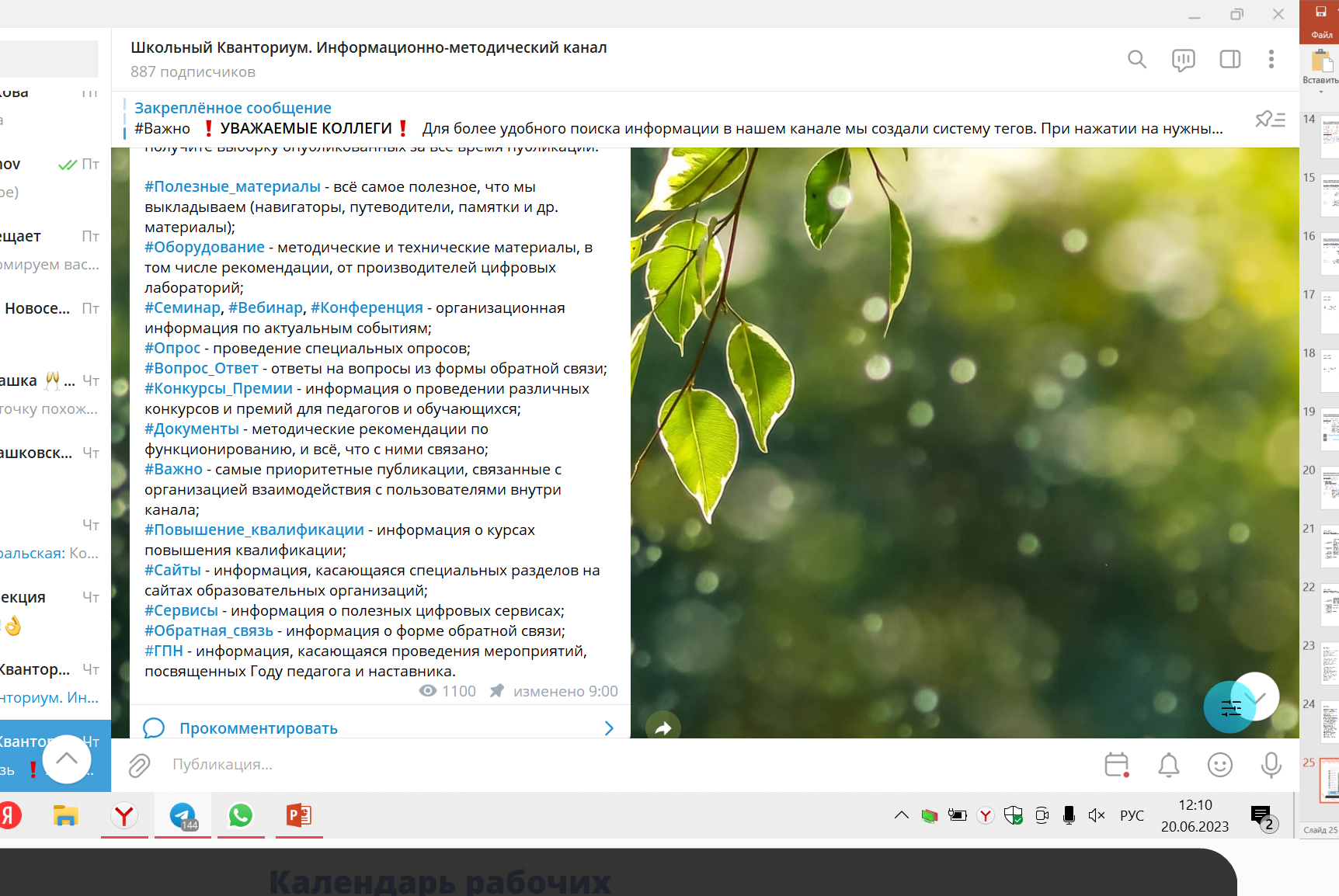 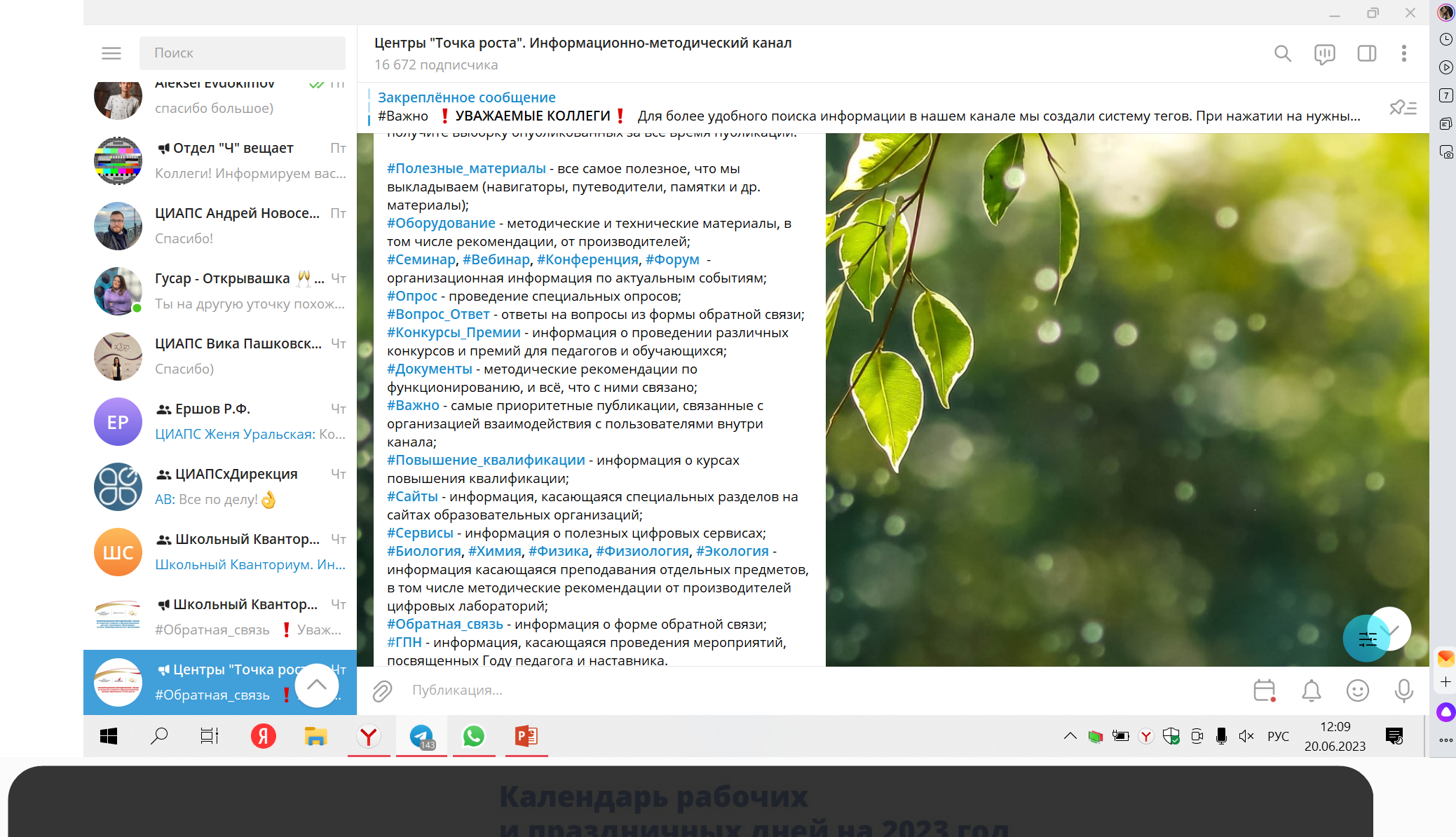 Закрепленное сообщение
Закрепленное сообщение
Навигация по тегам
Навигация по тегам
Н
П
О
Ежемесячные информационно-методические онлайн-семинары в официальной группе «ВКонтакте» Центра просветительских инициатив: https://vk.com/mpcenter
ациональный
ОВОСТИ
роект
Дайджест событий в системе объектов инфраструктуры национального проекта «Образование», мероприятий центров «Точка роста» и Школьных Кванториумов, открытых мероприятий федеральных операторов и регионов, навигация по материалам и документам, актуальным для педагогических работников и управленческих кадров образовательных организаций.
Привлечение представителей образовательных организаций к диалогу и демонстрации опыта работы с применением инфраструктуры национального проекта «Образование», обсуждение с партнерами и внешними организациями эффективных практик работы с центрами «Точка роста», Школьными Кванториумами и иными объектами нацпроекта «Образование».
Результаты и проекты детей, обучающихся с применением инфраструктуры национального проекта «Образование», связка с практической деятельностью педагогических вузов для образовательных организаций и обучающихся, привлечение участников объединения «Сила – в знании!».
РАКТИКИ
бразование
ТКРЫТИЯ
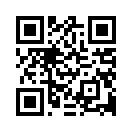 13 июля
10 августа
14 сентября
12 октября
9 ноября
14 декабря